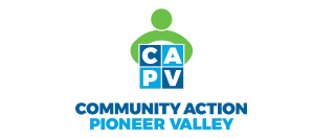 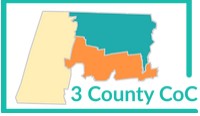 Three County CoC Partner Procurement Information Session
March 10th, 2023
Today’s Agenda
Project Description
Goals
Summary
Permanent Supportive Housing
County breakdown & Considerations
Budget Breakdown
One-Year Pro-rated by # Beds
CoC Project Components
Eligible Costs/Activities, Match, Program Income, CE, HMIS, Billing & Monitoring
Application Process 
Questions
Project Description
Goals
Continue project (this is a CoC Renewal Project)
Prevent the displacement of any current tenants 
Ensure the continued provision of Supportive Services
Summary
Funding Source:  HUD Continuum of Care (CoC) Program
Contract Period: July 1, 2023 – June 30, 2024 
Program Type:  Permanent Supportive Housing Project (PSH) 
Location:  Scattered-Sites; Franklin, Berkshire, Hampshire Counties
Total Beds:
Contracted Beds:  48  / Current Beds:  44 leased (majority filled with tenants)
Total Contract Amount:  $741,202 (includes CAPV % of Program Admin)
Total Subrecipient Amount:   $ 720,045.50
Project Type: Leasing
Subrecipient signs lease with, and pays rent to, Landlord
Tenants are sublessees (e.g., sign Occupancy Agreement with Subrecipient) 
Renewal Project: Previously funded by HUD; Requires annual application
Permanent Supportive Housing
PSH combines affordable housing assistance with 
supportive services to assist households with at least one member (adult or child) with a disability in achieving housing stability. 
Affordable Housing:
Lease Agreements: One-year Term; Renewable
Duration of Residency: Not Time-Limited; No designated length of stay
Permanent Supportive Housing (cont'd)
Supportive Services: Providers must deliver supportive services which will meet the needs of residents & assist them in living more independently.  Services may include: 
Housing supports (e.g. housing search, moving expense assistance)
Connection to entitlements (e.g. benefits applications, legal support)
Connection to healthcare 
Connection to mental health & substance abuse support as needed
Support for increasing income (e.g. educational assistance, job training, employment assistance)
Other services that promote independence (e.g. life skills training, case management, transportation)
Berkshire County
Current Beds: 10
Number of Landlords: 2 (9 beds with one landlord)
Lease Agreements with Landlords: CHD leases end June 30, 2023
Utilities: 
Included in Rent: 3 Beds
Not included in Rent: 7 Beds
Utility Budget (Bill to Operating):  PPA stated $16,000/yr; Budget for $11,000 
Utility Payments: Account in name of Subrecipient; Suggest Payment Plan 
Program Income:  30% of tenant adjust gross income 
Estimate: $13,000/year; Will vary
Franklin County
Current Beds: 27
Number of Landlords:  3  (26 beds with 2 Landlords)
2 Sites with Majority CoC Tenants:  
Millers Falls-21 beds
Greenfield-5 beds
Lease Agreements with Landlords:  CHD leases end June 30, 2023
Utilities: Not included in rent
Utility Budget (Operating):  PPA states $46,000/yr; Budget for $43,000 minimum 
Utility Payments: Account in name of Subrecipient; Suggest Payment Plan
Program Income:  30% of tenant adjust gross income 
Estimate: $ 58,000/year; will vary
Franklin County-Additional Considerations
Maintenance Fees (Operating):  2 sites with Majority CoC Tenants charge monthly
Annual Maintenance Fees:  $18,000 (% of rent)
Office Rent: CHD rents space for on-site office in Millers Falls = Optional
Rent: $1,150/month;  $13,800 annually
Additional costs:  May include Comcast, supplies, furniture etc.
Bill:  Under Supportive Services (office used by Case Managers)
Transportation-Van: CHD bought a van to assist with tenant transport
Bill related costs: Insurance, gas, tolls, repair/maintenance
Transportation: Eligible cost under Supportive Services
Note: If vehicle is used by other programs, costs must be pro-rated
Hampshire County
Current Beds: 7
Number of Landlords: 2 (6 beds with one landlord) 
Lease Agreements with Landlords:  CHD leases end June 30, 2023
Utilities: All utilities included in rent
Utility Budget (Operating):  Not Required 
Note: Because utilities are included in rent, Operating funds identified in PPA’s pro-rated budget, will be shared with other counties if multiple providers are contracted
Utility Payments: Not Applicable  
Program Income:  30% of tenant adjust gross income 
Estimate: $ 11,000/year; will vary
Budget Breakdown
One-Year Budget (July 1, 2023-June 30, 2024)
Pro-rated by # Beds   
Operating allocation subject to change if multiple providers contracted
CoC Project Components
Eligible Costs/Activities
HUD’s eligible costs/activity line items for current project: 
Leasing
Supportive Services
Operating
HMIS
Project Admin 
For a detailed breakdown visit:  CoC Eligible Activities - List of CoC Eligible Activities - HUD Exchange
Personnel Costs: 
Staff and overhead costs related to carrying out each eligible activity should be billed/budgeted under that activity
Example-Case Management Staff: 
Salary, Fringe, mileage, cell phone, office rent, utilities, furniture, computer equipment should be billed/budgeted under Supportive Services  (pro-rate if applicable)
Eligible Costs/Activities
Project Administration
CAPV retains 50% 
Direct personnel costs (such as salary and fringe) for general management, oversight and coordination
This is not an indirect cost line-item
Indirect, however, can be charged on direct personnel costs-including Project Admin-and billed to the related activity (in this case Project Admin)
 Indirect Costs
Charging Indirect is allowable but only on certain line items
Subrecipients may use either a 10% indirect cost rate or their federally approved indirect cost rate (if applicable-letter must be submitted to CAPV
HUD calls this Modified Total Direct Costs (MTDC); See page 15 for list of expenses that indirect can be billed to (Indirect Cost Toolkit for Continuum of Care and Emergency Solutions Grants Programs (hudexchange.info)
Match
HUD requires all project applicants to contribute a 25% match on all budget items, except leasing
Match is actual cash, or in-kind resources, or a combination of both
Matching funds can only be used on eligible CoC Program costs (any eligible cost – not limited to approved budget line items)
Cash Match is the actual outlay of funds spent on eligible CoC Program costs. Cash only counts as match if the recipient can demonstrate that a payment of funds was made to cover the cost of CoC eligible activities expended during the grant term. Examples of cash match are: a grant the recipient secures from another entity to support CoC eligible activities, the recipient's own cash resources spent on the CoC eligible activities, and, fundraising efforts organized by the recipient to raise resources that are then spent on eligible CoC activities. Cash Match requires a Match Letter. 
In-kind match is the value of any real property, equipment, goods, or services contributed to the project that would have been eligible costs if the recipient/sub-recipient was required to pay for such costs with these Federal grant funds. In-kind Match requires an MOU as documentation.
This project will generate Program Income by the collection of tenant rents (e.g., 30% of adjusted household income). Program Income received by subrecipient may be used for eligible activities and can be considered a match source. Program Income varies, but for match budgeting purposes the following is an annual estimate of tenant rent collections by county: 
• Franklin: $58,000 (based on current) • Berkshire: $13,000 (based on current)• Hampshire: $11,000 (based on current)
In addition to the required 25% match for an individual grant, all grant sub-recipients may be required to support match funding for the Region’s HMIS grant which supports the CoC in meeting HUD’s data collection and reporting requirements. If needed, each Project will contribute funding amounts based on the percentage of the overall award they receive. The total HMIS grant is $80,080.00 (25% of that is $20,020.00- which could be divided amongst the sub-recipients). If this is expected for contract period, CAPV will provide written notice to subrecipients during the NOFO application process
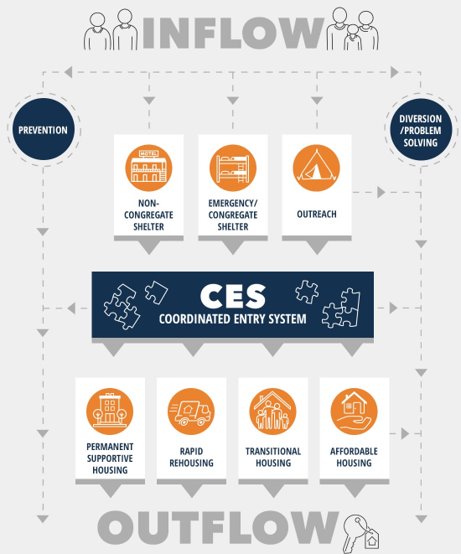 Coordinated Entry (CE)
The CoC oversees the Coordinated Entry (CE) system, its purpose is to provide standardized and equitable access to housing, for people experiencing homelessness.  
Standardized access: Ensures all participants seeking access to their community’s homelessness system engage the system through the same coordinated and standardized process regardless of where or how they present for services.   
Standardized screening and assessment: Uses a standardized approach for all presenting for homelessness assistance to gather information on factors that can prevent and end their homelessness and inform the types of services and housing that meet their needs and strengths.    
Standardized prioritization: Ensures that participants with the most severe service needs and levels of vulnerability are prioritized for limited housing and other non-emergency homelessness assistance resources (does not include emergency shelter, basic centers, street outreach, etc.) that meet their needs.   
Coordinated referral: Ensures that participants can be referred to any homelessness dedicated housing and services for which they qualify and are prioritized for across the entire community.   
 All CoC subrecipients are required to participate in the CoC’s Coordinated Entry system by participating in trainings, attending case conferencing meetings; identifying to CoC staff when vacancies occur; and filling ALL vacancies through the CE system.
Homeless Management Information System (HMIS)
CoC sub-recipients, with the exception of entities that are victim service providers, must participate in the CoC’s Homeless Management Information System (HMIS). 
Access to the HMIS is made available to CoC grantees and the CoC provides training in the use of the system. 
Applicants should not include costs for use of HMIS in project budgets. HMIS costs included in project budgets should be for data collection activities and other eligible costs under HMIS line item.
Billing-Monthly
Billing Packages Include: 
Cover Letter
LOCCS Form and LOCCS Invoice (HUD forms)
Summary Sheet-for each major line item/Eligible Activity 
Summary Sheet-for all Personnel Costs
Summary Sheet-for Match
Back Up 
Rent Roll
Back Up (first 2 months): Detailed time sheets, payroll, invoices, GL or Bank Statement (to demonstrate payments were made), new leases
Back up (after 2 months): If no issues, may hold timesheets and invoices for recurring repeat expenses; But must keep on hand in case CoC requests for monitoring;
Billing-Monthly
Rent Roll: Comprehensive Excel worksheet that delineates:   
Unit Address
Tenant Name
Move in Date & Lease/Occupancy Agreement Expiration Date
Unit FMR (HUD Issues) & Rent Reasonableness Determination (Subrecipient determines-avg Gross Rent for similar unit in area)
Tenant Income-30% of Gross Income applied to Gross Rent (Rent + Utilities)
Rent Paid to Landlord
Whether Utilities are Included in Rent
Utility Expense  
Amount of Rent Collected from Tenant
Year to Date Rent Collections
Monitoring
The CoC staff are required to monitor subrecipients annually
Areas of Monitoring:
Financial: Agency audit and project financial records to ensure compliance with the grant agreement, eligible costs, match requirements, and other contractual obligations
Housing: Housing unit inspections, leases, and other records
Participant: Records to ensure participant eligibility and services
Project Performance: Performance of a project to measure progress towards project and CoC Program goals
Policies & Procedures: Review of project policies, procedures, and board membership to assess project's responsiveness to The Three County CoC Subrecipient Policies, and Procedures, Subrecipient Agreement, and Written Standards.
Application Process
Online application 
Progress cannot be saved 
Email: copy of agency’s two most recent audited financial statements, match letter on agency letterhead and signed by authorized signer, and proof of federally approved indirect cost rate to jtetreault@communityaction.us and kdwan@communityaction.us 
March 31st deadline 
Interviews on April 10th and April 11th
Decision on April 14th
Questions?